Fig. 9. Effects of GXM on mitochondrial integrity and cytosolic AIF expression. (A) Macrophages (106 ...
Int Immunol, Volume 20, Issue 12, December 2008, Pages 1527–1541, https://doi.org/10.1093/intimm/dxn112
The content of this slide may be subject to copyright: please see the slide notes for details.
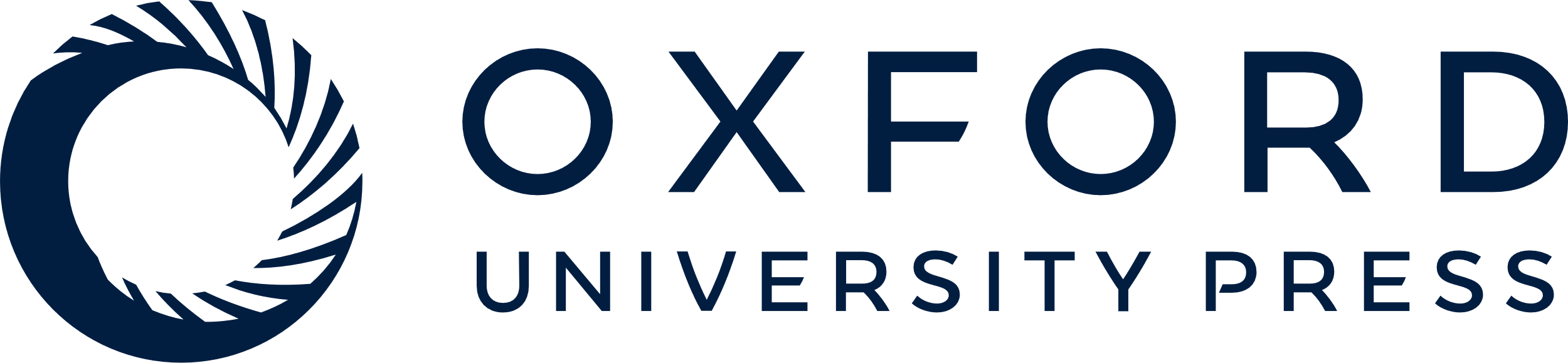 [Speaker Notes: Fig. 9. Effects of GXM on mitochondrial integrity and cytosolic AIF expression. (A) Macrophages (106 ml−1) were incubated in medium alone (shaded histogram) or with GXM (250 μg ml−1, open histogram) for 48 h, and mitochondrial dysfunction was detected by staining with TMRE and flow cytometry analysis. (B) Cytosolic fractions from macrophages (106 ml−1) in medium alone or treated with GXM (50 and 250 μg ml−1) for 48 h were subjected to SDS-PAGE and probed with the appropriate antibodies. β-Actin was the loading control for the cytosolic fraction. Histograms and blots are representative of three independent experiments.


Unless provided in the caption above, the following copyright applies to the content of this slide: © The Japanese Society for Immunology. 2008. All rights reserved. For permissions, please e-mail: journals.permissions@oxfordjournals.org]